Tekutá a tuhá modernita
Michal Černý
Jaké jsou kořeny modernity?
Galileo Galilei (1642) – věda je experimentální
Osvícenství (polovina 17. století)– oddělení náboženství a politiky, demokratizační pohyby, vznik občanské společnosti
Průmyslová revoluce (1760) – vznik zcela jinak fungujícího společenství
Karel Marx a jeho Kapitál (1867)
…
První světová válka
Druhá světová válka
Obecné rysy
Odkouzlení přírody
Důraz na vědu a techniku
Lidé se stěhují do měst
Vzniká „druhá šlechta“ a „střední třída“
Rozvíjí se komunity okolo továren
Odděluje se rozum a emocionalita (nejen filosoficky, ale i edukačně a sociálně)
Modernita není jedna!
Šíp:
Raně moderní styl myšlení a jednání
Pozdně moderní styl myšlení a jednání
Lakoff a Johnson:
Tradiční styl myšlení
Nový styl myšlení (zkušenostní realismus)
Baumann:
Tuhá modernita
Tekutá modernita
Černý:
Raně moderní styl myšlení a jednání
Pozdně moderní styl myšlení a jednání
Onlife styl myšlení a jednání
Čtyři revoluce
Koperník a heliocentrická soustava – nejsme neomezenými vládci vesmíru
Darwin a objev druhů – nejsme neomezenými vládci přírody
Freud a psychoanalýza – nejsme neomezenými vládci sebe samotných
Floridi a technika – nejsme neomezenými vládci techniky
Zygmunt Bauman (1925-2017)
Tekutá a tuhá modernita jako dva ideální typy současné společnosti
Nežijeme v jedné modernitě, ale na setkávání obou

Mění se i samo základní chápání hodnot:
Důraz na vytrvalost jako obraz prince ze Šípkové Růženky docela dobře může zlikvidovat společnost, potřebujeme flexibilitu
Mění se pojetí autority, od formálních autorit k celebritám
Mění se představa kariérního růstu
Mění se představa toho, zda má smysl věci opravovat
Mění se to, jak velké a složité problémy dokážeme vidět a řešit
Disciplinace jako cesta k normalitě
Michal Černý
Ruth Benedictová: Chryzantéma a meč
Kultura viny: zdrojem sociální regulace je vlastní svědomí, hovoříme o autonomní morálce
Kultura hanby: zdrojem sociální regulace je společenské odsouzení či uznání určitého činu, hovoříme o heterogenní morálce

Kultura hanby může přerůst do kultury strachu
Analýza kultur se většinou studuje na dětech a jejich motivacích chovat se dobře
Problém – dobře znamená v každé kultuře něco trochu jiného
Michel Foucault
1926-1984
Filosof, sociolog, psycholog a historik vědy
Ovlivněn postmodernou, fenomenologií a strukturalismem
Dílo:
Dohlížet a trestat (1975)
Archeologie vědomí (1969)
Zrození kliniky (1963)
Dějiny šílenství v době osvícenství (1961)
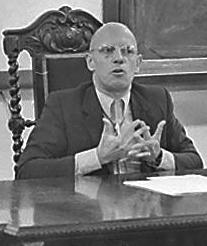 Michel Foucault: Archeologie vědění
Společnost vždy žije v určité sociálně-kulturní vrstvě, která je ovlivněna všemi vrstvami předchozími. Je mezi nimi vždy určitá kontinuita i diskontinuita
Pokud chceme porozumět současné kultuře či společnosti, musíme provádět archeologický výzkum:
Texty
Architektura
Praktiky
Obrazové materiály
…
Michel Foucault: Dohlížet a trestat
Moderní společnost je založena na disciplinaci – disciplína ji drží pohromadě
Př.: mučení není užitečné, je jen podívanou; avšak cílem trestu v nové společnosti má být náprava vězně
Vznikají disciplinační instituce, které utvářejí moderní společnost:
Školy
Vězení
Kasárna
Chudobince
Nemocnice
…
Michel Foucault: Dohlížet a trestat
Paradox modernity: společnost, která si cenní jedinečnosti trestá každou odchylku
Uspořádání nemocnic:
Přehledné místnosti, při vstupu je na první pohled vidět na všechny
Je jasné, co kdo dělá, kde se pohybuje, co jedl, jaké jsou jeho fyziologické parametry
Dodnes lékař rozhoduje o tom, koho propustí a kdy
Dodnes probíhá vizita jako nástroj kontroly
Dodnes denní řád v nemocnici je zcela nesmyslně drakonický (měření teploty v 6 hodin atp.)
Paradox: disciplinace spojená s dohledem nevyžaduje „tvrdé“ sankce
Paradox: věda a vědění složí jako disciplinační prostředek a zdroj moci
Michel Foucault: Dohlížet a trestat
Disciplinace umožnila zásadně proměnit a rychle modernizovat společnost
Trest – má být jen takový, aby přinesl a) nápravu (disciplinaci) a b) více nelibosti než potenciální libost z přečinu
Cílem trestu musí být osvojení si normy (legalismus) – opisování, učení se nazpaměť textů a pouček, důraz na řád, systém
Cílem disciplinace (dohledu a trestání) je redukce odchylek
Převzetí určitých vnitřních struktur zpracovávaných dobrovolně (pravidla řeholního života otisknutá do fungování nemocnic) se stávají zdrojem heterogenní normy vtisknuté z venčí
Dokážeme nalézt diciplinační prvky v současné škole?
Dokážeme nalézt diciplinační prvky v současné škole?
Architektura
Uspořádání času
Systém trestů a odměn
Distribuce moci
Klasifikační systém a vysvědčení
Uspořádání tříd, opisování
Třídní schůzky
Pochvaly
Omezení volného pohybu
…
Dokážeme nalézt diciplinační prvky v současném vězení?
Dokážeme nalézt diciplinační prvky v současné škole?
Architektura
Uspořádání času
Systém trestů a odměn
Distribuce moci
Podmínečné propuštění
Uspořádání cel, donášení
Posuzování žádostí soudem
Pochvaly
Omezení volného pohybu
…
Shrnutí
Cílem disticplinace může být potřeba ovládat společnost nebo (a) nastolovat nové formy normálnosti (velké změny v 19. století). Disciplinace není možná bez dohledu a trestu, který má vždy disciplinační charakter
Disciplinace utváří normálnost, zbavuje se odchylek
K disciplinaci je třeba disponovat institucemi, které jsou ji schopné
Foucault disciplinaci spojuje s modelem tuhé modernity, kde lze stanovit jasný řád, který lze vymáhat a autority v něm. Co ale ve společnosti tekuté nebo postmoderní?
U Foucaulta zásadní roli v disciplinaci hraje věda a technika. Disciplinuje také nás?
Moc, bezmoc, nemoc
Michal Černý
Moc
Weber: „pravděpodobnost, že jeden člověk bude schopen prosadit svou vůli přes odpor jiných“
Sociologická encyklopedie: „zpravidla označení vyšší pozice ve spol. vztahu, někdy v životním prostředí vůbec. Ve spol. vztahu moc obecně znamená schopnost donutit někoho, aby si počínal jinak, než by chtěl.“
Sociologická encyklopedie: „Ve vztahu k celkovému prostředí tkví moc člověka v rozsahu jeho schopnosti užít a rozvinout svou kapacitu.“
Moc
Moc můžeme sledovat jako zdroj diskursů, jako způsob fungování institucí, vynucování veřejné moci atp.
Totalitní systémy jsou založené na myšlence moci nad člověkem v jeho úplnosti (mizí privátní, ale i veřejný prostor)
Moc je vždy spojena s prosazováním určitých hodnot
Moc není nikdy trvalá
Otázkou je:
Je obecně přijímaná představa, že moc je určujícím interakčním prvkem ve společnosti jediná možná? (viz feministická pedagogika)
Kdo moc má a jakým způsobem ji legitimizuje? (Havel a moc bezmocných)
Co všechno může být zdrojem moci?
Dei Gratia
Ontologická diference (modrá krev, šlechtické tituly)
Příslušnost k národu, občanství
Sociální postavení, příslušnost k určité společenské vrstvě
Příslušnost k třídě, třídní původ (marxistické společenské systémy)
Gender
Vzdělání
Úřední aparát, veřejná funkce
Demokratická volba
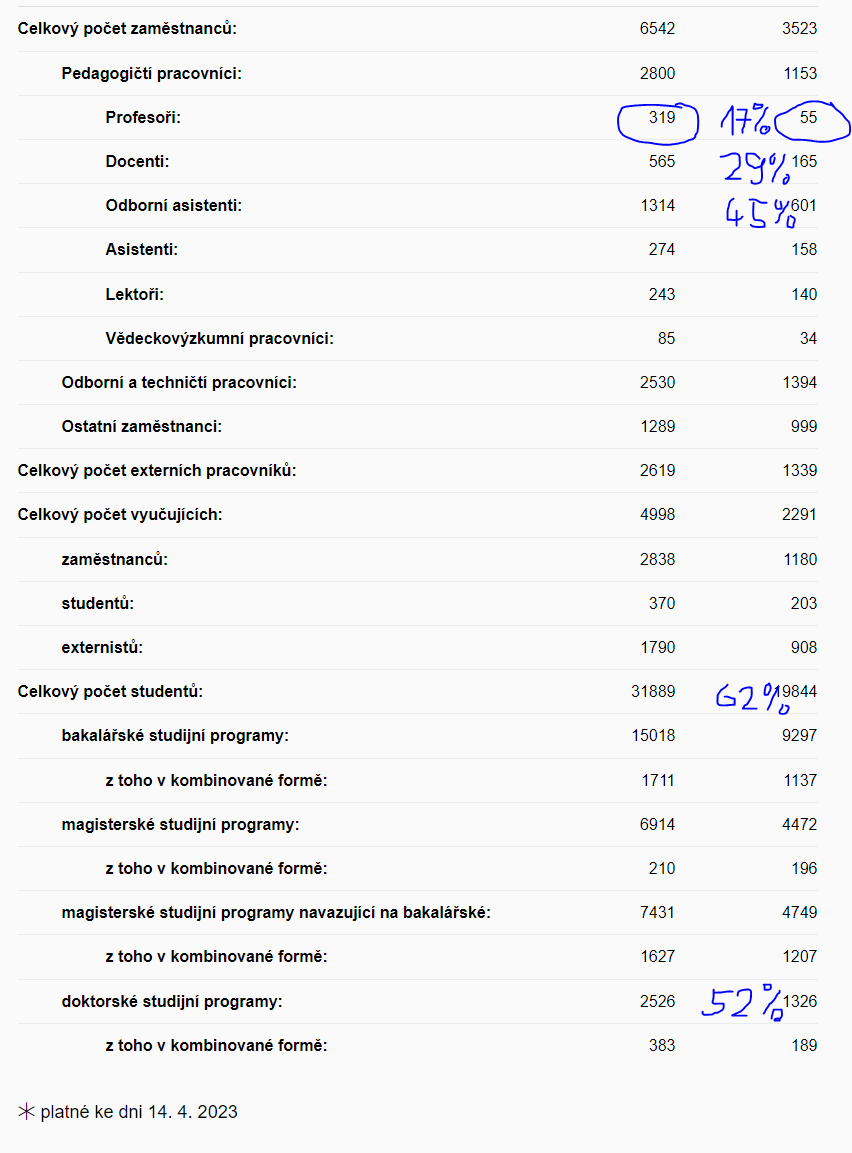 Feministická pedagogika
Freire: problém je, že bohatí vládnou chudým.
FP: problém je, že rozhodujícím zdrojem moci je gender
Potřebujeme model interakcí, který nebude diskriminační (soutěživý, prosazující určité hodnoty, sociální struktury, ….)
Nemoc
WHO Zdraví je stav úplné duševní, tělesné a sociální pohody
Zdraví či nemoc má i spirituální a sociální rozměr rozměr

Sociální aspekty nemoci (příklady):
Povinnost podrobit se určité proceduře v léčbě
Povinnost podrobit se určité intepretaci svého stavu
Právo na úlevu v pracovním nebo studijním procesu
Právo na léčbu?
Právo na soucit?
Právo na určitý druh služeb?
Eticky důležité: vždy posuzujeme přiměřenost léčby
Medicínsky „nový“ přístup je paliativní medicína
Nemoc jako sociální fenomén
Léčitelé a zaříkávači
Existuje ostrá hranice mezi rozumem a pověrou?
Historicky: nemůžeme si společnost ještě ani v 19. století představovat jako „náboženskou“ „halíkovského střihu“.

Nemoc je fenomén v umění a náboženství (14 svatých pomocníků, Legenda zlatá, svatá Helena aj.), objevuje se v poutích (Lurdy 1858, Mariazell 13. stol.), sakrálních stavbách (morové sloupy, svaté schody, …).
Entzauberung z konce 18. století ale nikdy v plnosti nenastal (české lidové „tradice“ mizí typicky až v době mezi válkami a rychle je nahrazuje marxistický mytologický systém).
Smrt
„Když potom musejí zemřít, bude snad někdo ušetřen? Všichni živí však mají naději, vždyť: „Živý pes je na tom lépe než mrtvý lev.“ Živí totiž vědí, že musejí zemřít, mrtví však nevědí vůbec nic.“ (Kaz. 9, 3-5).
Fryčaj 1830: Živ buď nad smrtí slavný vítěz
Heidegger: smrt je mezní situace; nikoli strach z něčeho, ale strach o něco odkrývá strukturu našeho Pobytu. Až tehdy, když odložíme všední obstarávání, můžeme v tváří tvář existenciální úzkosti nalézt sebe sama.
 Pohřební rituály jsou sociálně jedny z nejstabilnějších a nejvíce rozšířených. Všichni nějak ritualizují smrt.